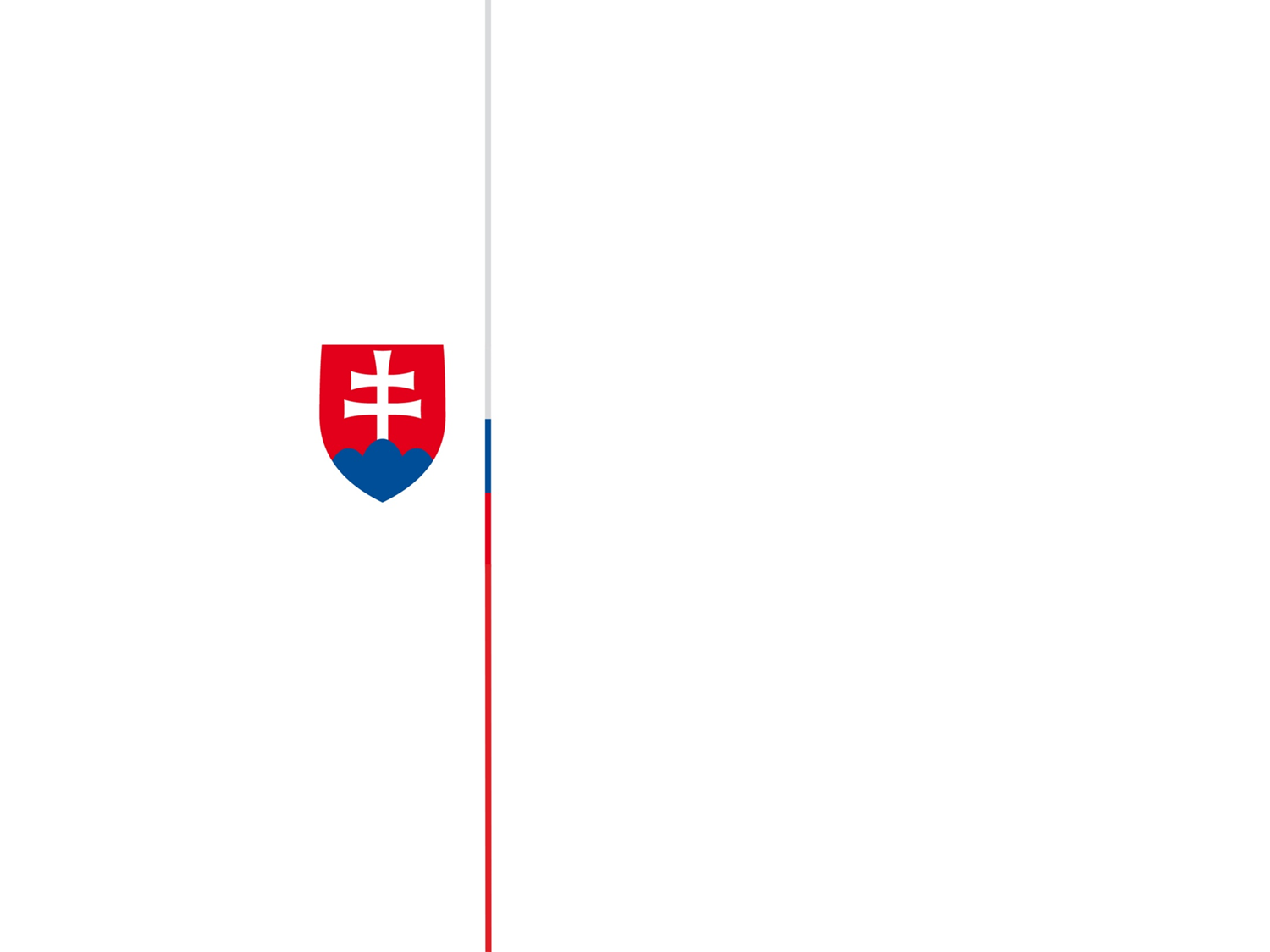 Vzdelávanie o technickej normalizácii a projekt Next Generation
Ing. Dušan Butaš
Riaditeľ odboru technickej normalizácie
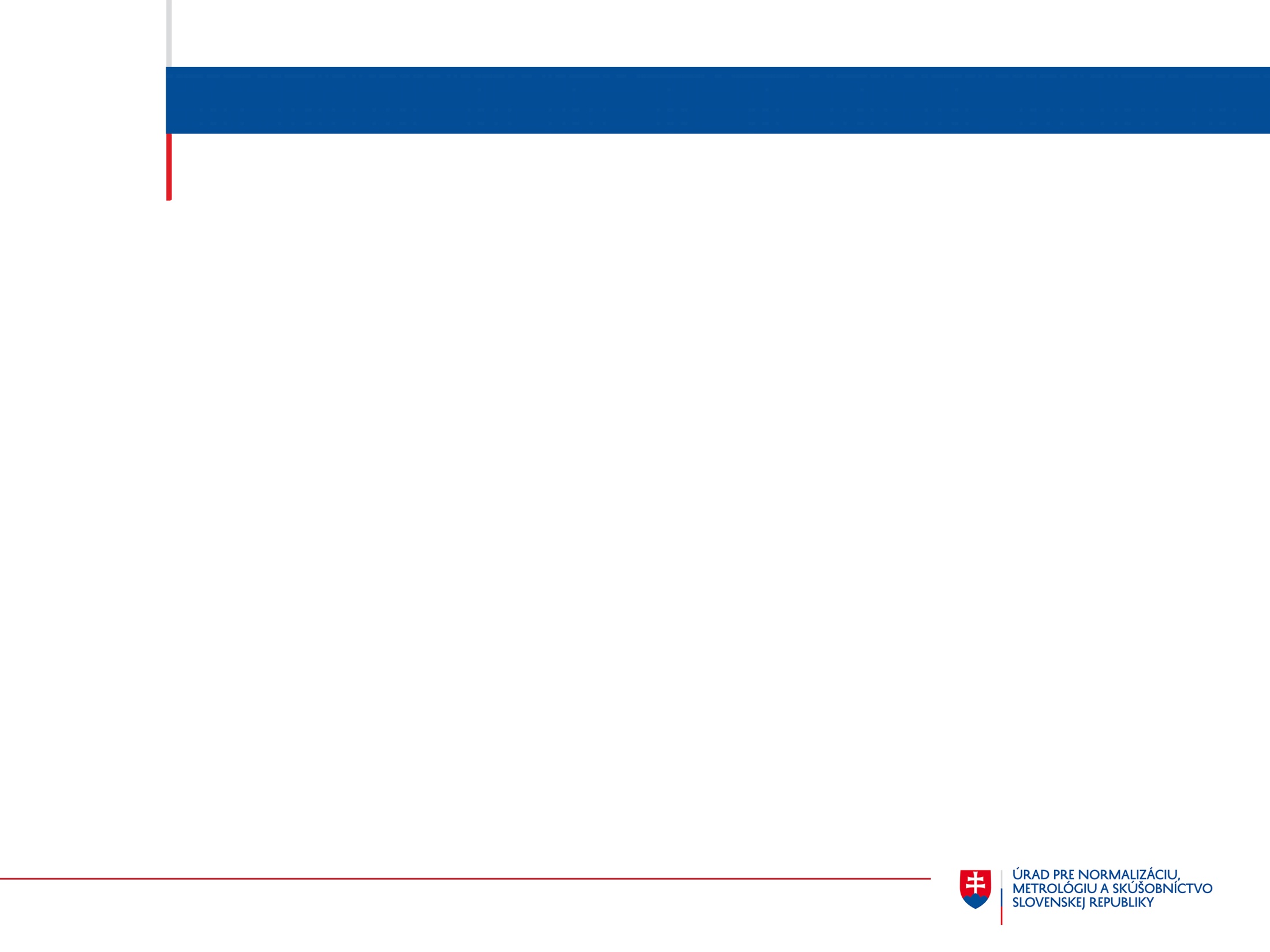 Úvod a obsah
Krátke predstavenie OTN
Vzdelávacie aktivity za rok 2023
Plány na rok 2024
Finančné výzvy
Novinky OTN
Záver a diskusia
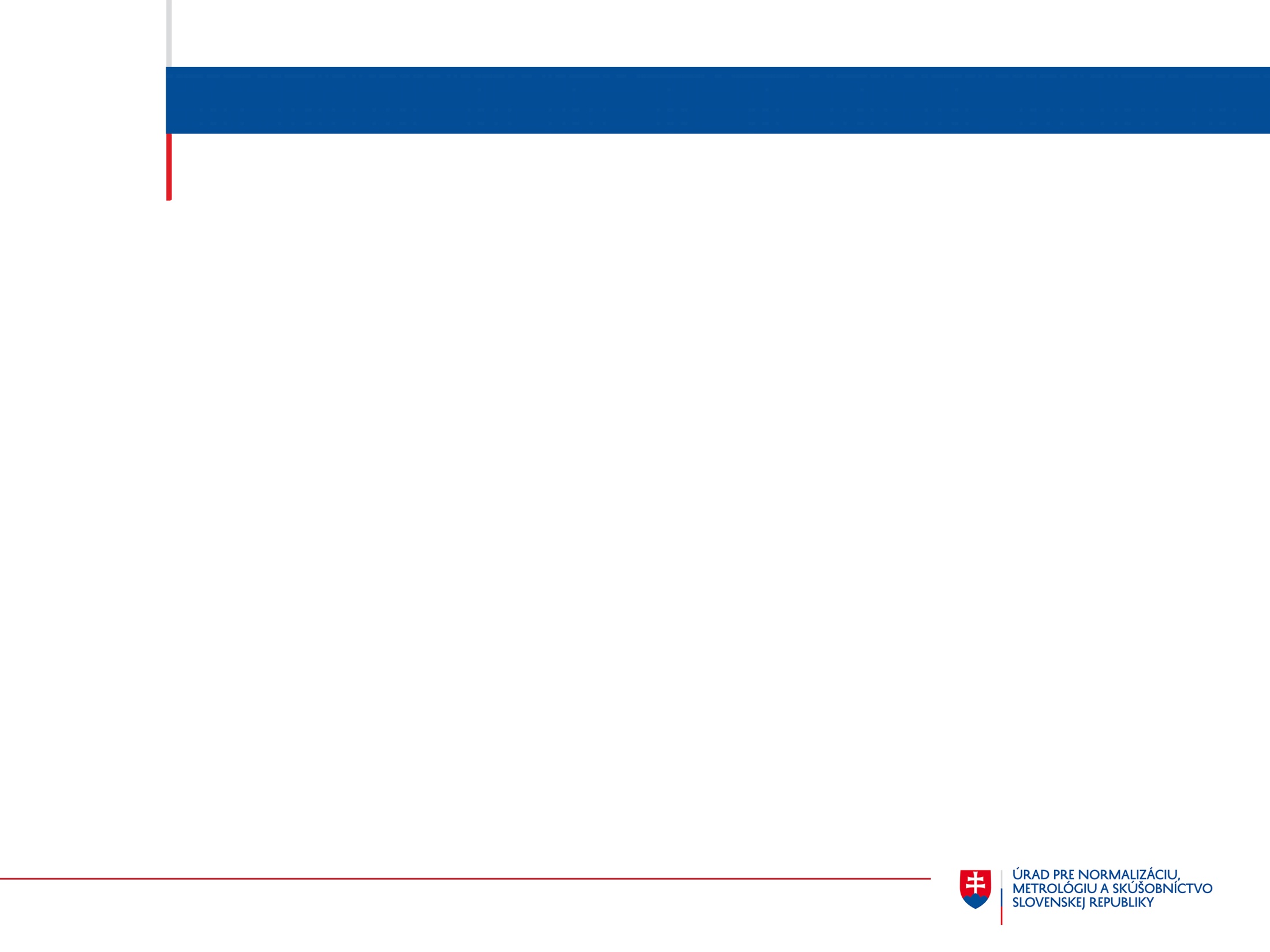 Krátke predstavenie OTN
Úlohy a Pôsobnosť Úradu
Tvorba a realizácia jednotnej štátnej politiky v oblasti technickej normalizácie, metrológie, kvality, posudzovania zhody a akreditácie orgánov posudzovania zhody
Vypracovanie koncepcií a dozor nad plnením úloh v oblasti normalizácie, metrológie, kvality, posudzovania zhody a akreditácie
Štátna správa a dozor nad plnením úloh definovaných právnymi predpismi a uzneseniami vlády
Vyjednávanie a implementácia medzinárodných zmlúv v oblasti pôsobnosti Úradu
Plnenie úloh v súvislosti s členstvom SR v EÚ a medzinárodných organizáciách
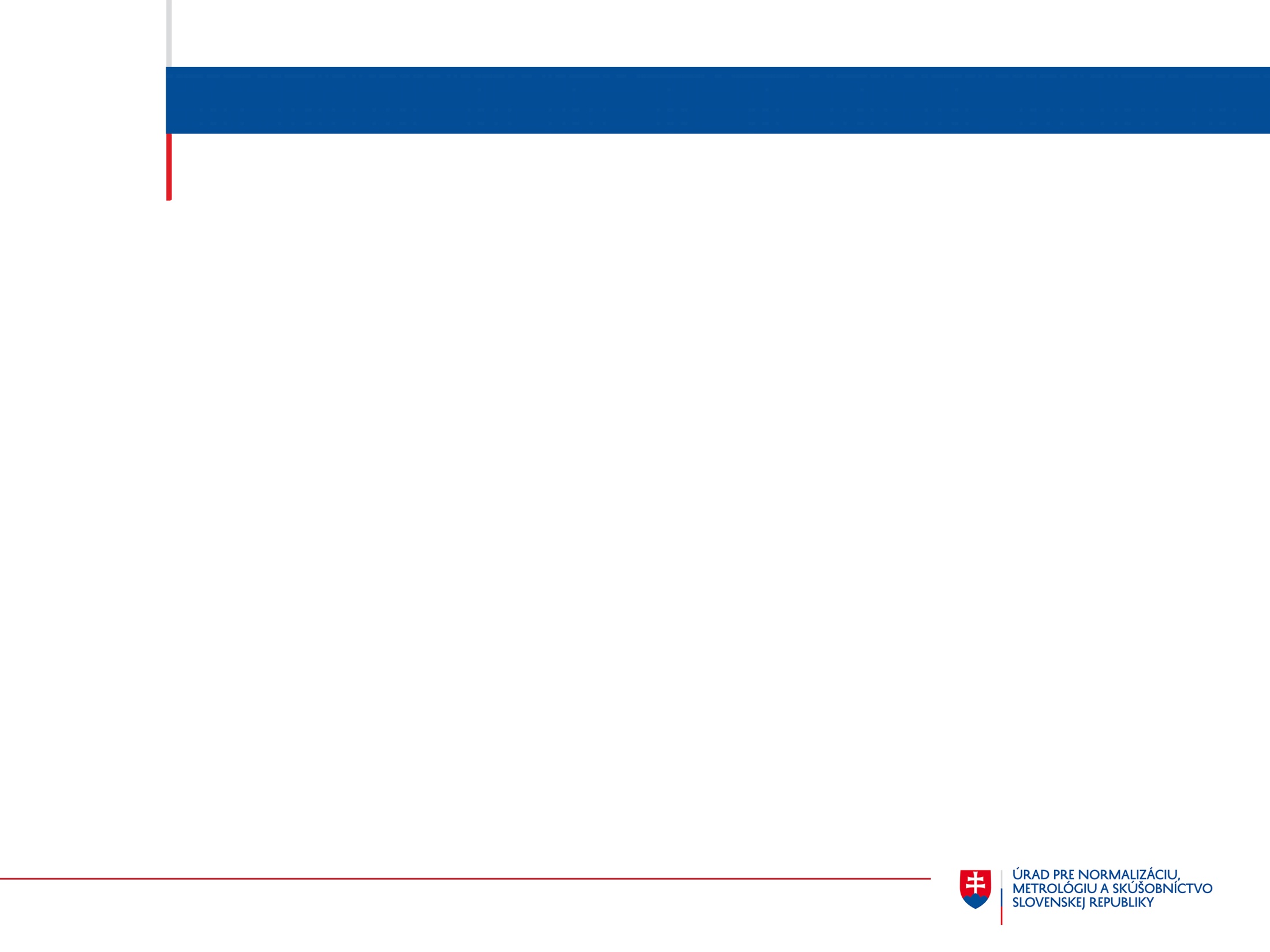 Krátke predstavenie OTN
Úlohy technickej normalizácie
Zabezpečenie funkčnosti národného normalizačného systému
Vypracovanie koncepcií a rozvojových programov v oblasti technickej normalizácie
Koordinácia výkonu technickej normalizácie s ohľadom na štátnu politiku
Určenie právnickej osoby pre tvorbu a schvaľovanie slovenských technických noriem
Harmonizácia slovenských technických noriem s európskymi normami
Plnenie povinností vyplývajúcich z medzinárodných zmlúv a členstva v normalizačných organizáciách
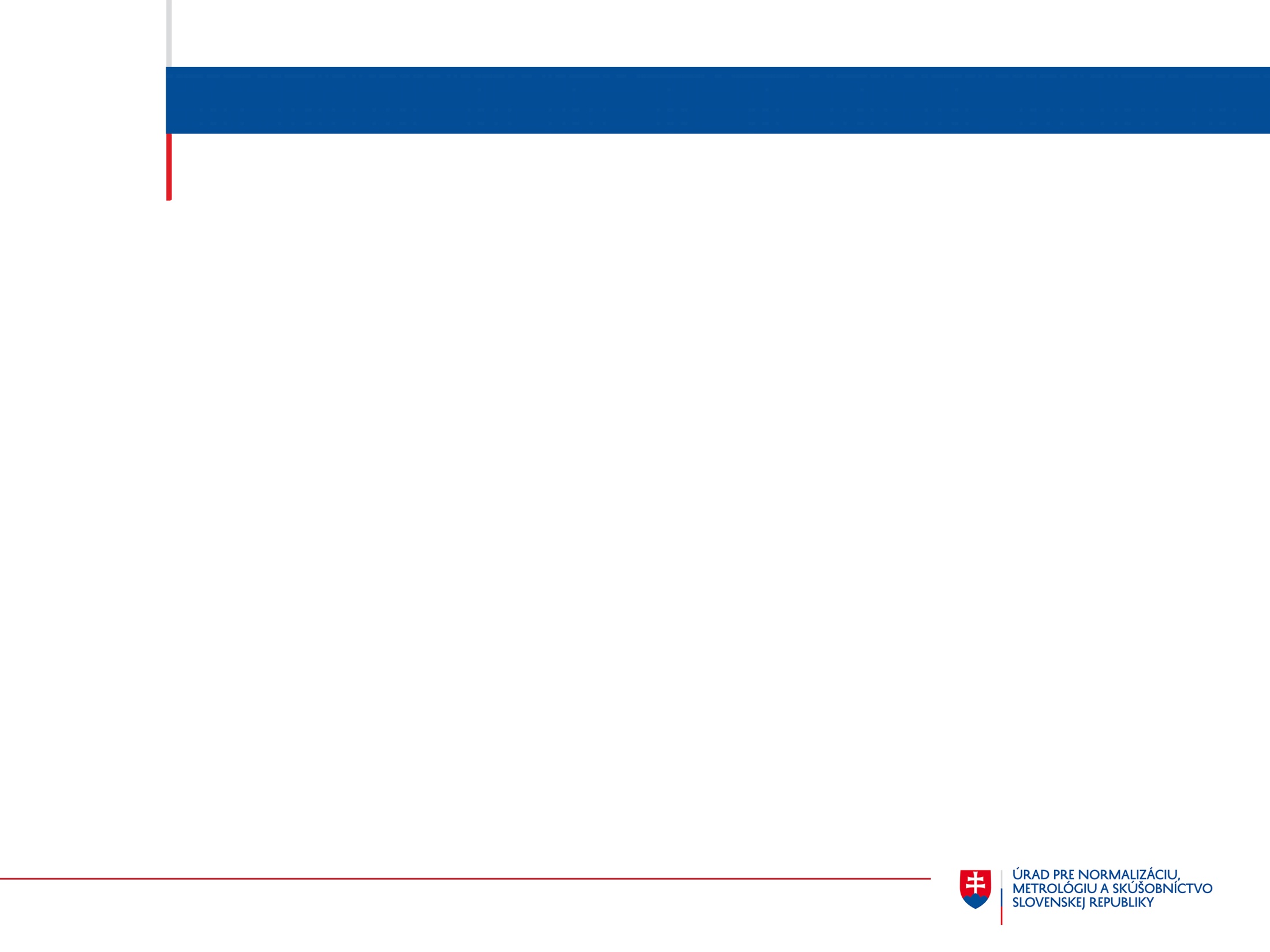 Vzdelávacie aktivity za rok 2023
Next Generation a Young Professionals
Úvod a Iniciatíva Next Generation
Idea Young Professionals  vzdelávacieho formátu prevzatá z medzinárodných štruktúr, následne upravená pre podmienky a potreby ÚNMS SR
Úvodný Workshop 
Aktivita zameraná na mladých odborníkov z praxe 
Zúčastnených bolo 32 mladých profesionálov
Konali sa viaceré prednášky, boli distribuované materiály na štúdium, konala sa prehliadka NIS
[Speaker Notes: Úvod a Iniciatíva "Next Generation
Rok 2023: Úvod novovzniknutej iniciatívy „Next Generation“
Cieľ: Vzdelávacie aktivity pre mladých profesionálov (Young Professionals – YP do 35 rokov)
Inšpirácia: Medzinárodné štruktúry, prispôsobené potrebám ÚNMS SR


Úvodný Workshop 
Dátum: Úvodný workshop - 24.4.2023
Úvodný workshop: Účasť 32 mladých profesionálov
Aktivity: Venovanie sa medzinárodnej a národnej technickej normalizácii]
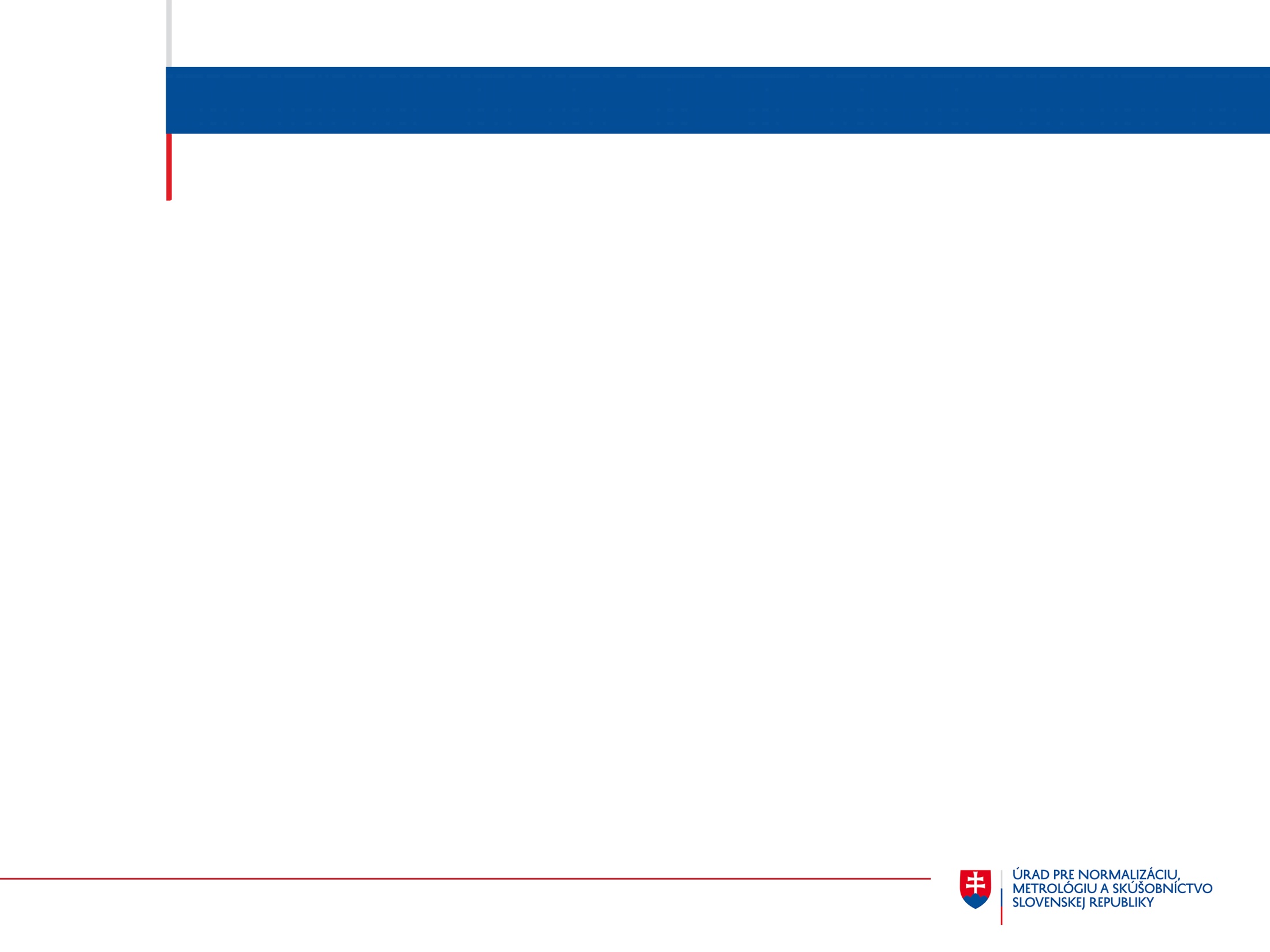 Vzdelávacie aktivity za rok 2023
Next Generation a Young Professionals
Summercamp 
Finalisti Workshopu boli vybratí a pozvaní na Summercamp
12 finalistov, vr. dvoch hostí zo Slovenskej technickej univerzity
Intenzívne sústredenie na vzdelávanie o normalizácii
Nové prostredie 
Lepšie sústredenie
Oddych od bežných problémov
Menej stresujúce penziónové prostredie 
Neformálna komunikácia
Aktivity
Práca v fiktívnej technickej komisii
Návšteva Technického skúšobného ústavu Piešťany
[Speaker Notes: Summercamp 
Summercamp v Moravian nad Váhom: 24.5.2023 - 26.5.2023
Dôležitosť mladej generácie v technickej normalizácii
Práca v fiktívnej technickej komisii
Návšteva Technického skúšobného ústavu Piešťany

Medzinárodné Podujatia
Účasť na Valnom zhromaždení CEN a CENELEC v Belehrade
Účasť na Valnom zhromaždení IEC 2023 v Káhire

Vplyv Iniciatívy „Next Generation“
Noví členovia národných technických komisií
Noví spracovatelia normalizačných dokumentov]
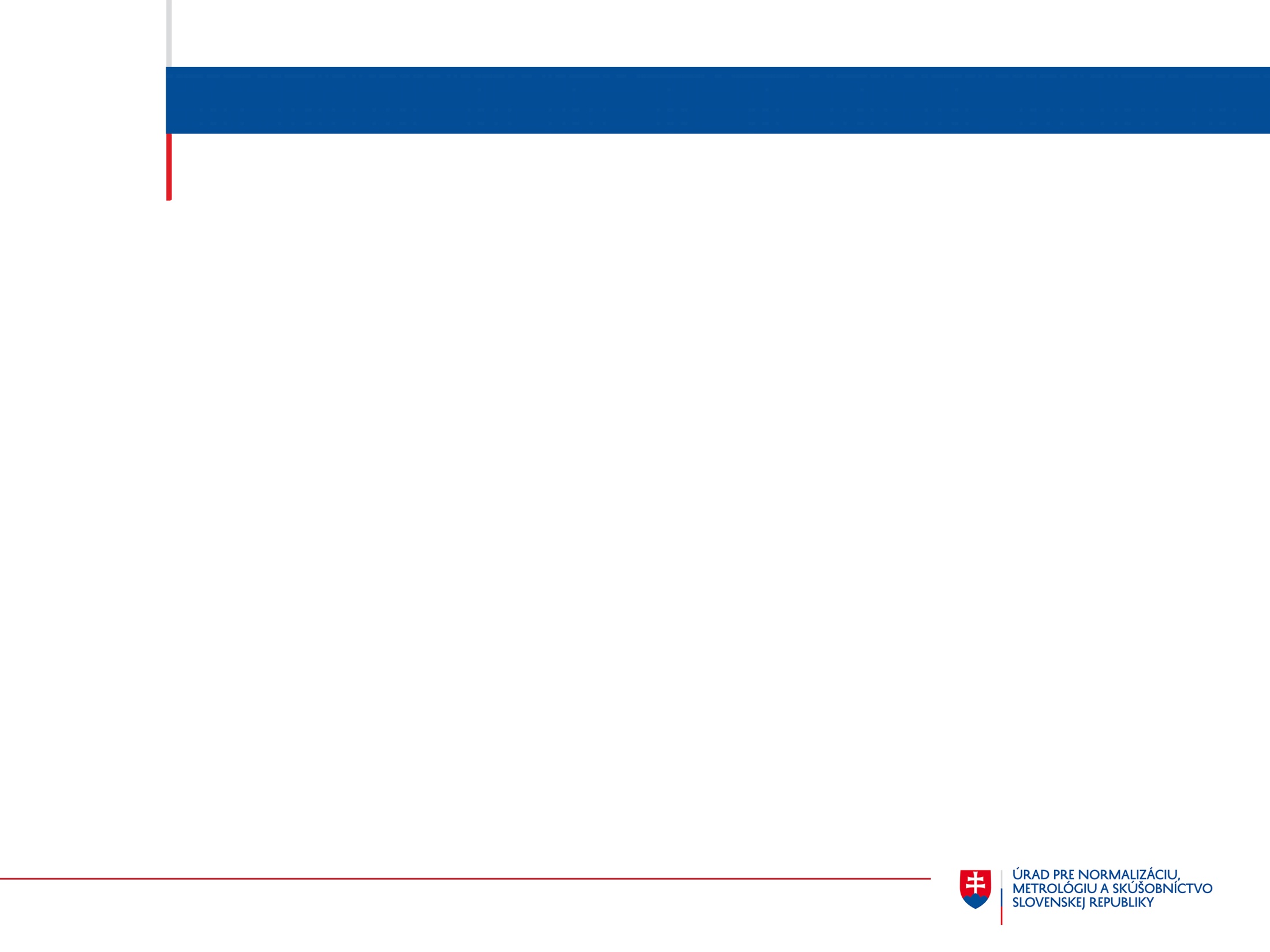 Vzdelávacie aktivity za rok 2023
Next Generation a Young Professionals
Medzinárodné Podujatia
Valné zhromaždenie CEN a CENELEC v Belehrade
Medzinárodný workshop IEC v Káhire
Vplyv Iniciatívy „Next Generation“
4 noví aktívni spracovatelia prekladov EN/SK
4 noví členovia TK 
Požiadavky na zriadenie nových TK
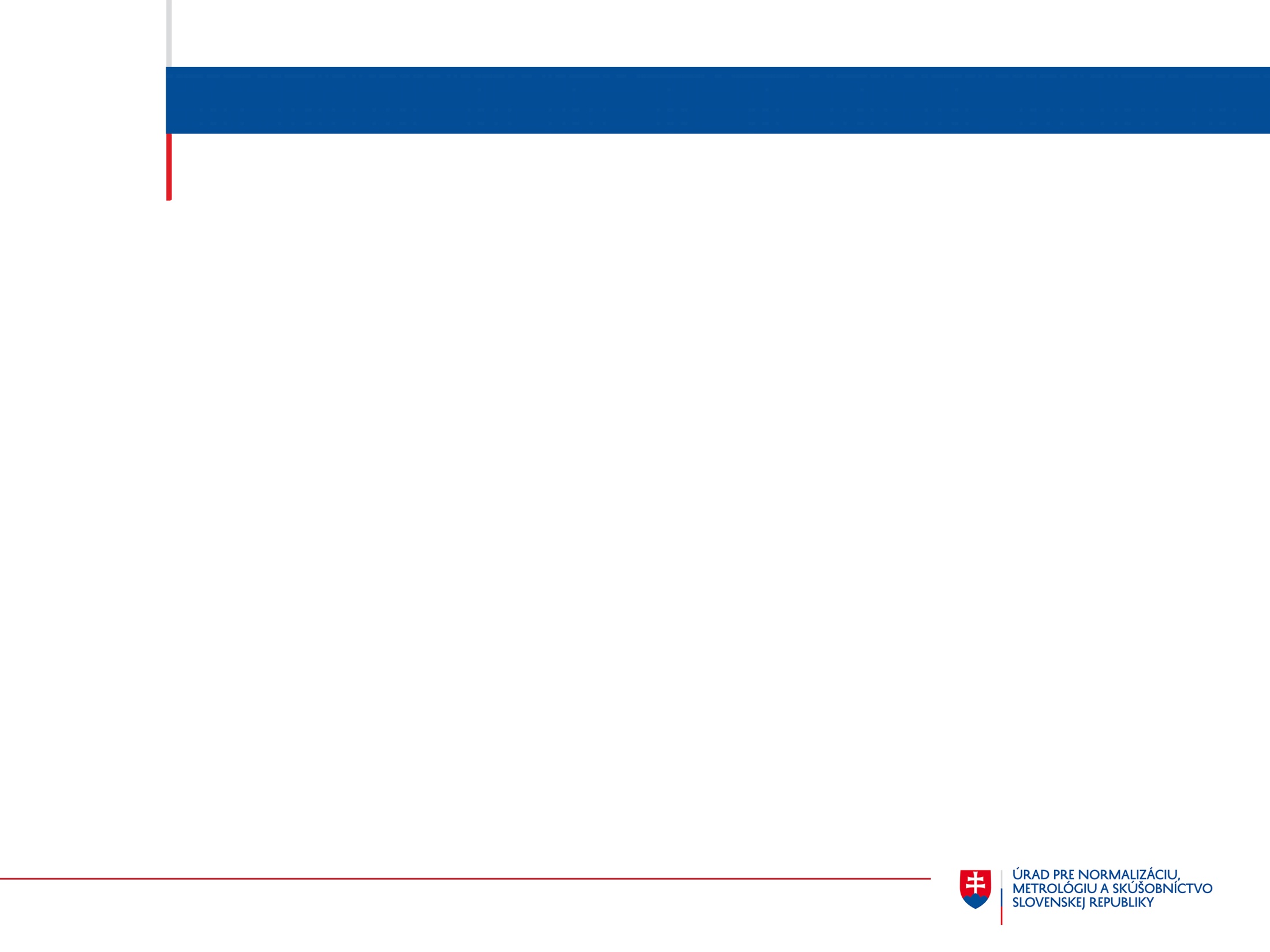 Vzdelávacie aktivity za rok 2023
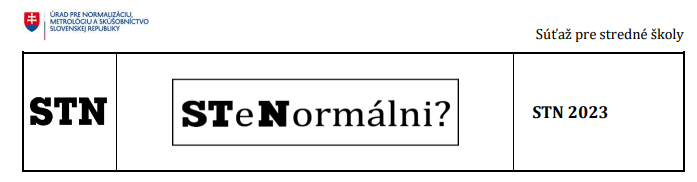 Súťaž pre stredné školy STeNormálni?
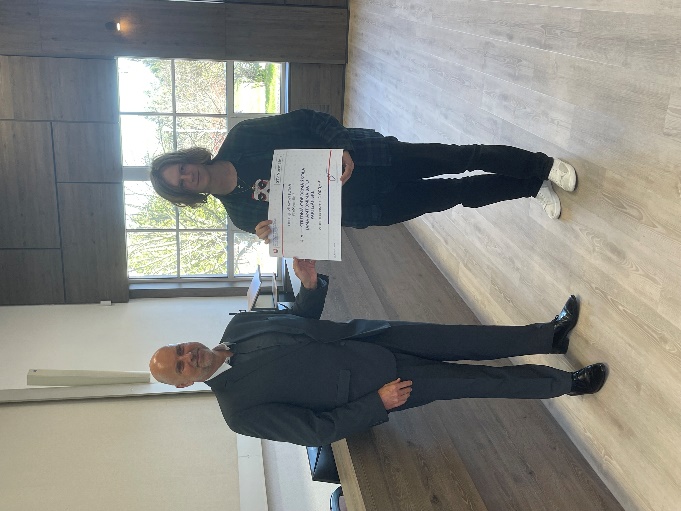 Cieľ súťaže
Vytvorenie krátkeho videa o využívaní noriem v bežnom živote
Benefity Pre Súťažiacich a ÚNMS SR
Rozšírenie povedomia o TN
Zviditeľnenie ÚNMS SR
Výhra
Príspevok na spoločenskú udalosť (spolu až 6 000,00 EUR)
[Speaker Notes: Cieľ súťaže
Vytvorenie krátkeho videa o využívaní noriem v bežnom živote
Účastníci: Žiaci posledných dvoch ročníkov odborných stredných škôl s pedagógom
Didaktické zásady: Spájanie teórie s praxou a podpora kritického myslenia
Cieľ: Uvedomenie si dôležitosti dodržiavania technických noriem v bežnom živote

V rámci didaktických zásad súťaž spája teóriu s praxou, 
núti žiakov preštudovať teoretické materiály k technickým normám a naučiť sa používať Portál noriem a STN Online, 
zároveň navádza žiaka premýšľať a všímať si technické normy a ich benefity v dennom živote. 


Benefity Pre Súťažiacich a ÚNMS SR
Pedagogický aspekt: Podpora kritického myslenia a informovanosti
Zviditeľnenie ÚNMS SR: Verejný styk a získanie obrazového a video materiálu
Možné upravenie a vylepšenie súťaže na základe skúseností

Výhra
Rozdelenie finančnej výhry:
1. - 3 000,00 EUR
2. - 2 000,00 EUR
3. - 1 000,00 EUR]
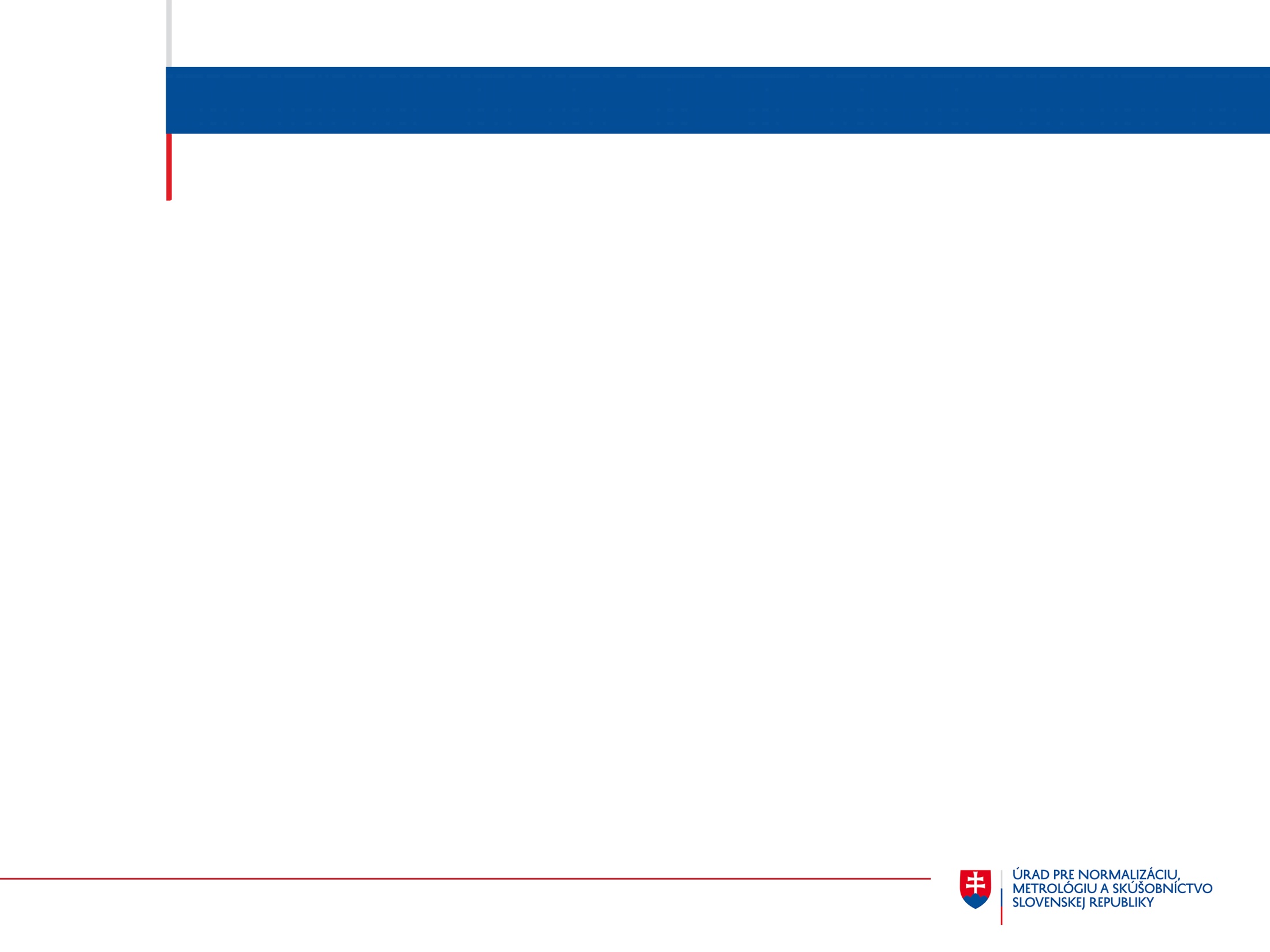 Vzdelávacie aktivity za rok 2023
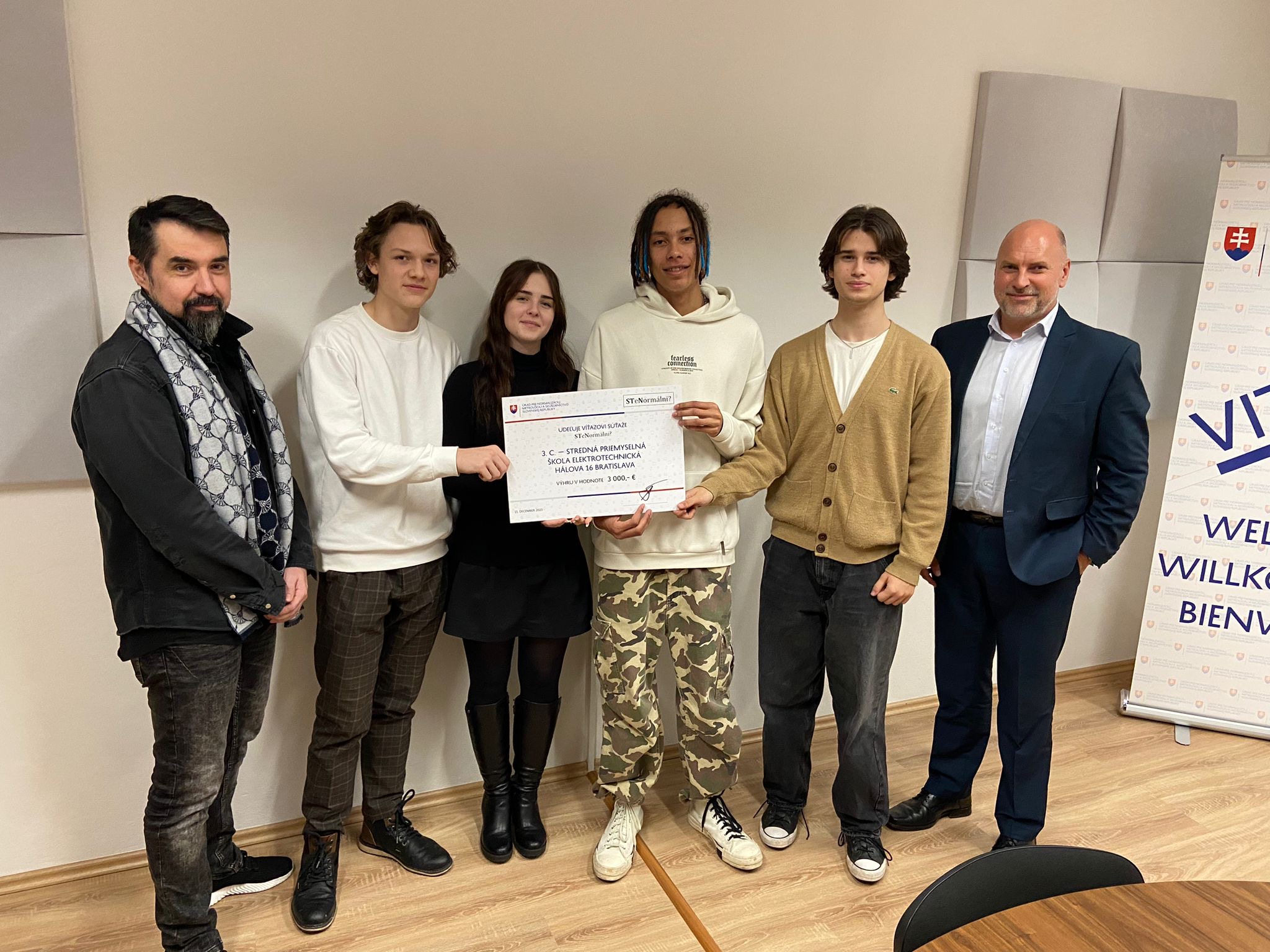 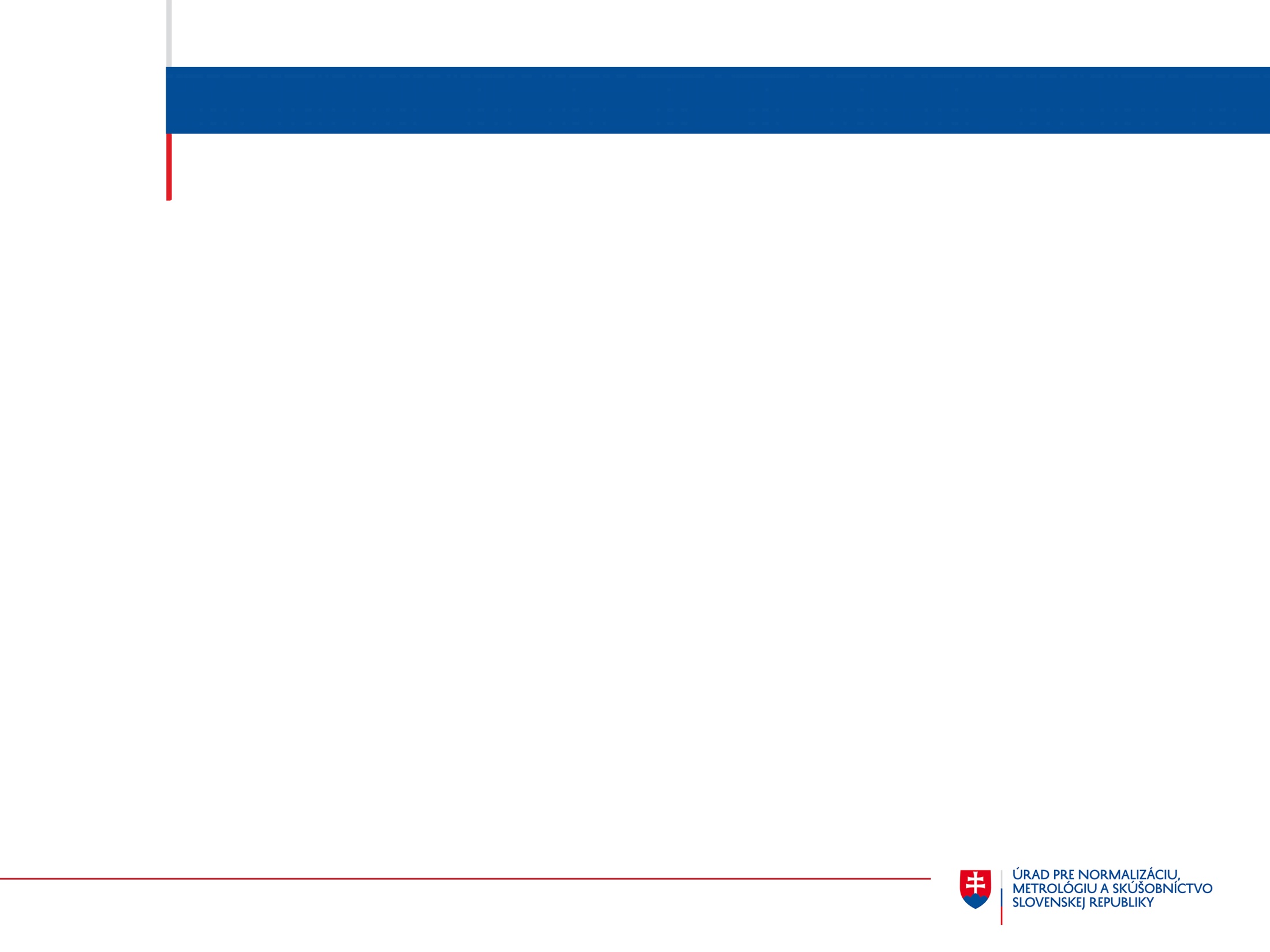 Vzdelávacie aktivity za rok 2023
Technická konferencia Next Generation
Konferencia
Rozdelená na dva dni
Prvý Deň Konferencie
STN v službách kybernetiky a robotiky
Druhý Deň Konferencie
Využitie technických noriem v posudzovaní zhody strojov a robotických systémov
Úspechy konferencie – snaha opakovať v roku 2024
[Speaker Notes: Technická Konferencia pre Next Generation
Dátum: 28.-29. novembra 2023
Účastníci: Študenti vysokých a stredných škôl, pracovníci ÚNMS SR, učitelia, verejnosť
Cieľ: Oboznámiť Next Generation s bezpečnými inováciami a trendmi v technickej oblasti

Prvý Deň Konferencie
Téma: "STN v službách kybernetiky a robotiky"
Prednášky:
Príhovor od predsedníčky - Katarína Surmíková Tatranská, MBA
Prednáška prezidenta IEC - Jo Cops
Digitálna transformácia podľa riaditeľa ABNT - Nelson Al Assal Filho
Kybernetická bezpečnosť a jej aplikácie

Druhý Deň Konferencie
Téma: "Využitie technických noriem v posudzovaní zhody strojov a robotických systémov"
Prednášky:
Zákon o posudzovaní zhody a platná legislatíva
Posúdenie rizík podľa EN ISO 12100
Kolaboratívna robotika a kybernetická bezpečnosť strojov

Úspech Konferencie
Tombola s cennými cenami na záver druhého dňa ako udržanie záujmu študentov až do konca programu]
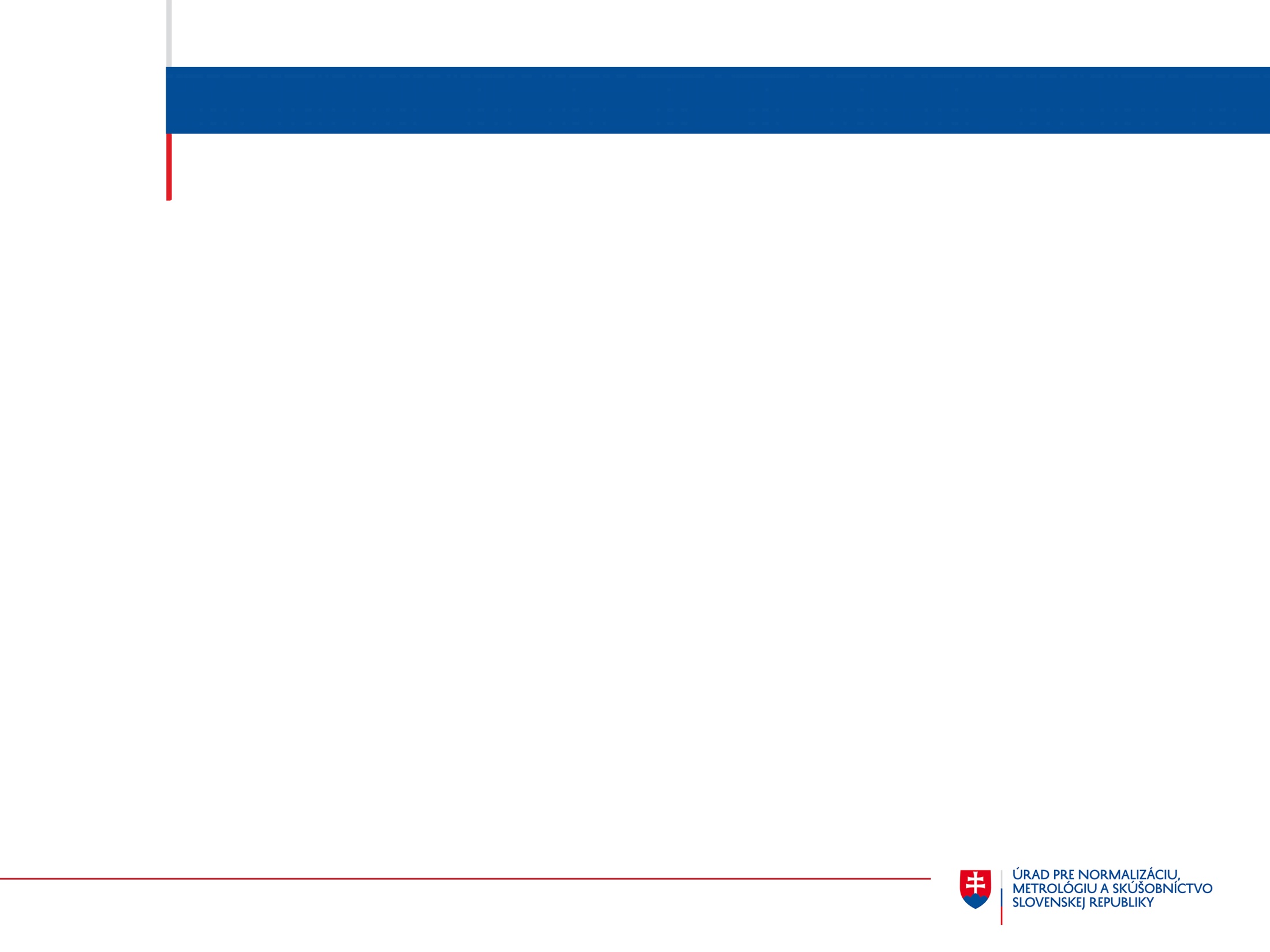 Vzdelávacie aktivity za rok 2023
Ostatné aktivity
Seminár pravidiel písania a formálnej úpravy písomností
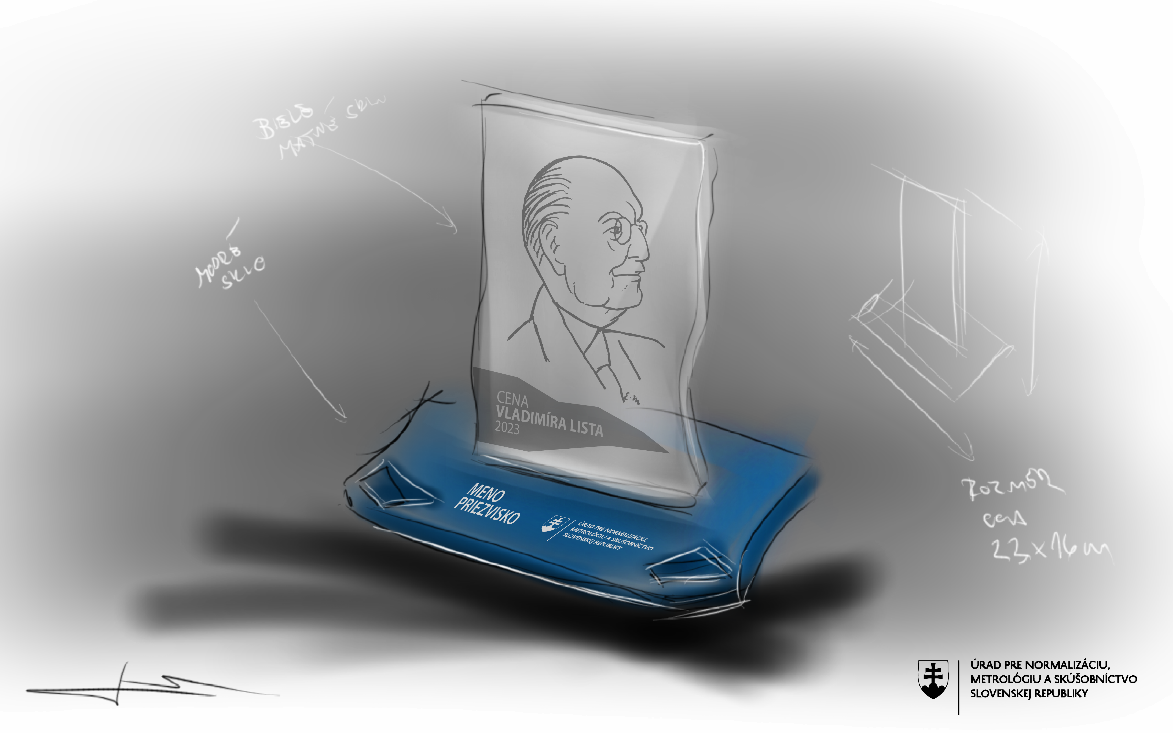 Svetový deň normalizácie a odovzdávanie cien V. Lista
[Speaker Notes: Seminár pravidiel písania a formálnej úpravy písomností
5. a 7. decembra 2023
-STN 01 6910 Pravidlá písania a úpravy písomností;
-STN 88 6101 Predtlač listových papierov na úradné a obchodné listy
Spolupráca s Katedrou pedagogiky Ekonomickej univerzity v Bratislave


Od roku 2022 systematické vzdelávanie na pôdach škôl
STU BA Strojnícka fakulta	
STU BA Stavebná fakulta
UNIZA Fakulta elektrotechniky a informačných technológií 
TUKE Fakulta baníctva, ekológie, riadenia a geotechnológií]
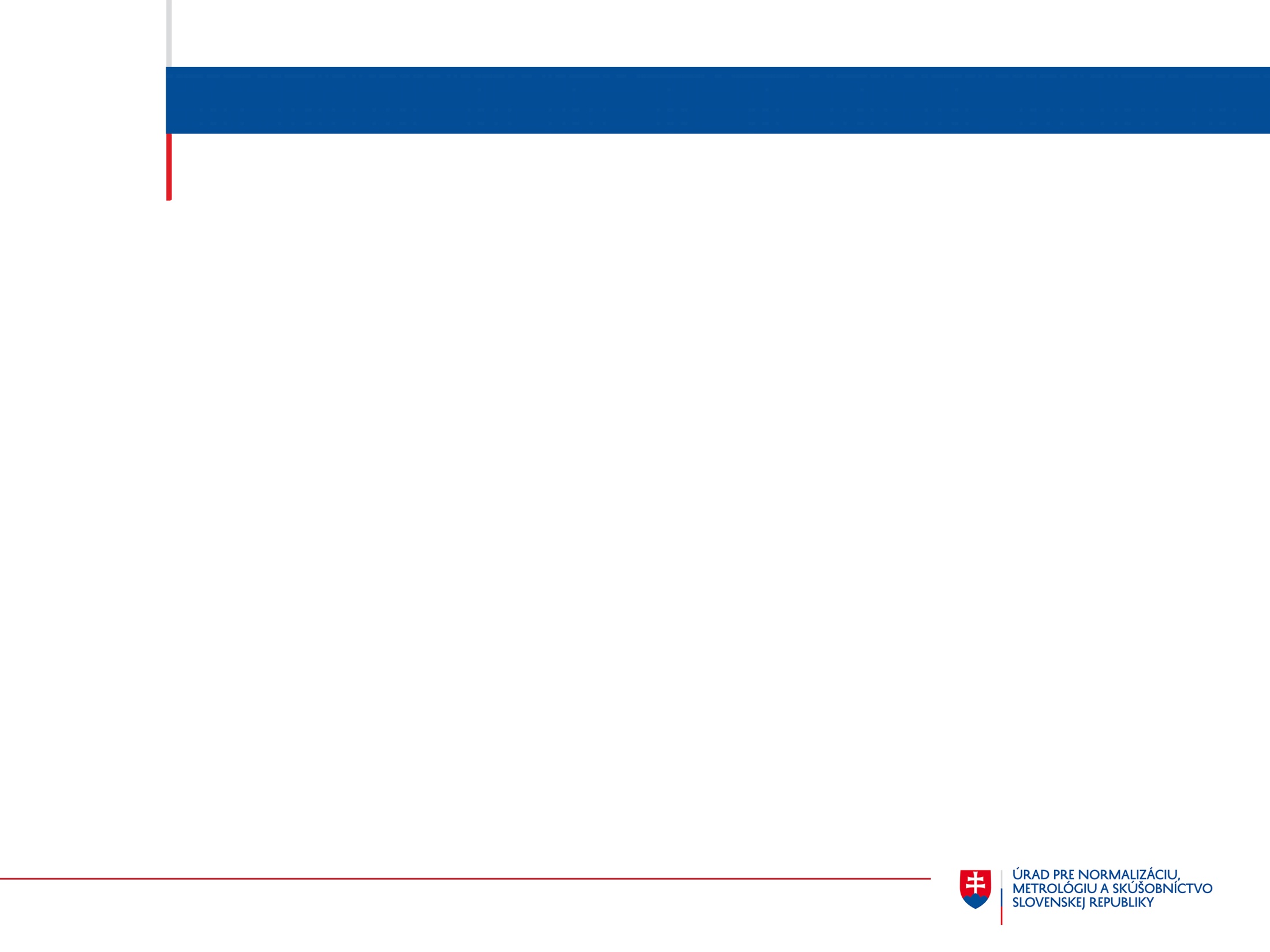 Plány na rok 2024
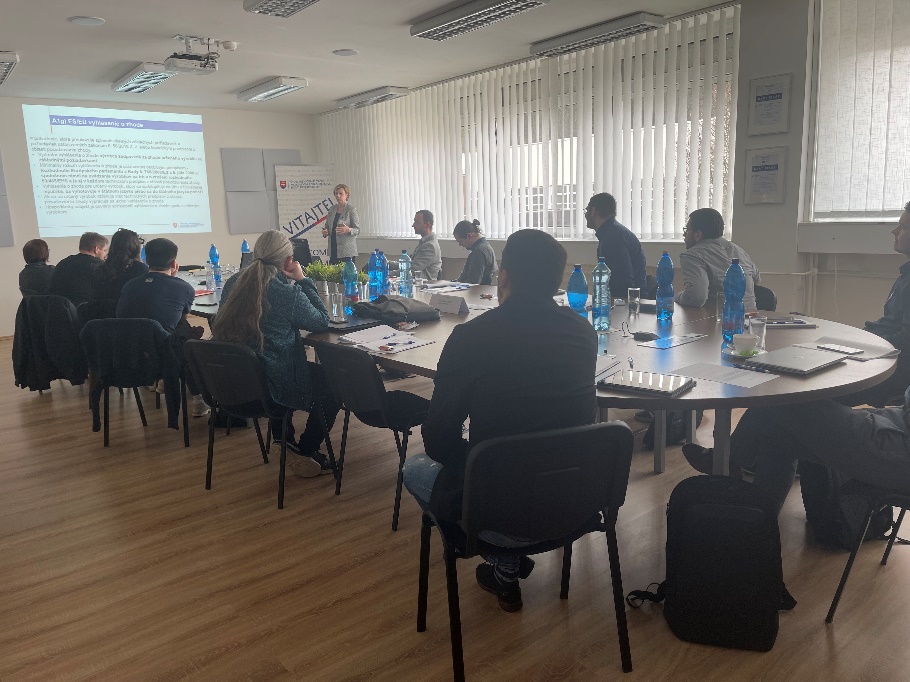 Úspešné vzdelávacie aktivity 2024
Workshop pre mladých profesionálov
Aktivita zameraná na mladých odborníkov z praxe 
Zúčastnených bolo 11 mladých profesionálov
Konali sa viaceré prednášky, boli distribuované materiály na štúdium, konala sa prehliadka NIS
Summercamp 2024
21. až 24. máj 2024
[Speaker Notes: Workshop pre mladých profesionálov
Dátum: Workshop - 21.3.2024 
Úvodný workshop: Účasť 11 mladých profesionálov
Aktivity: Venovanie sa medzinárodnej a národnej technickej normalizácii]
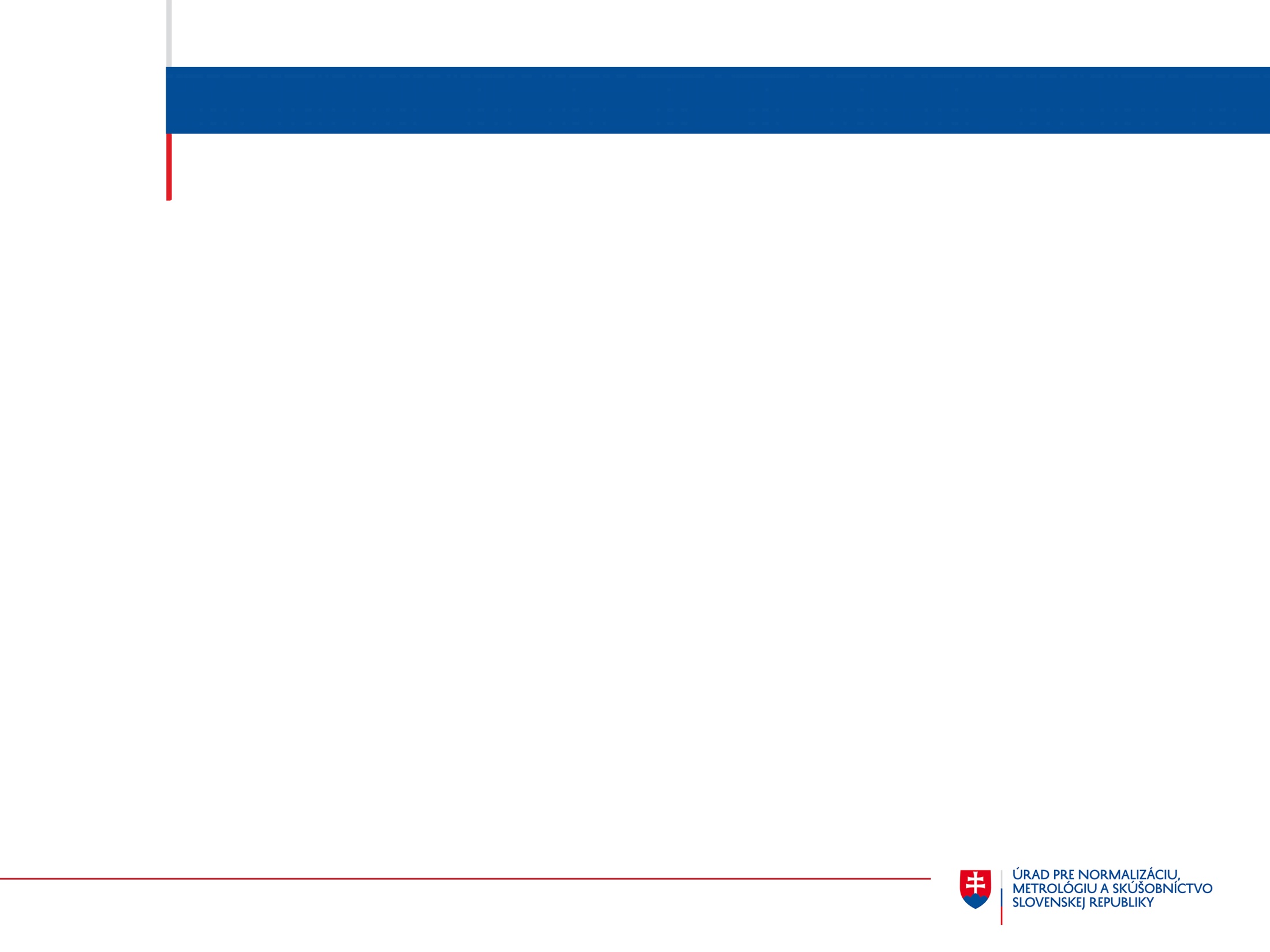 Plány na rok 2024
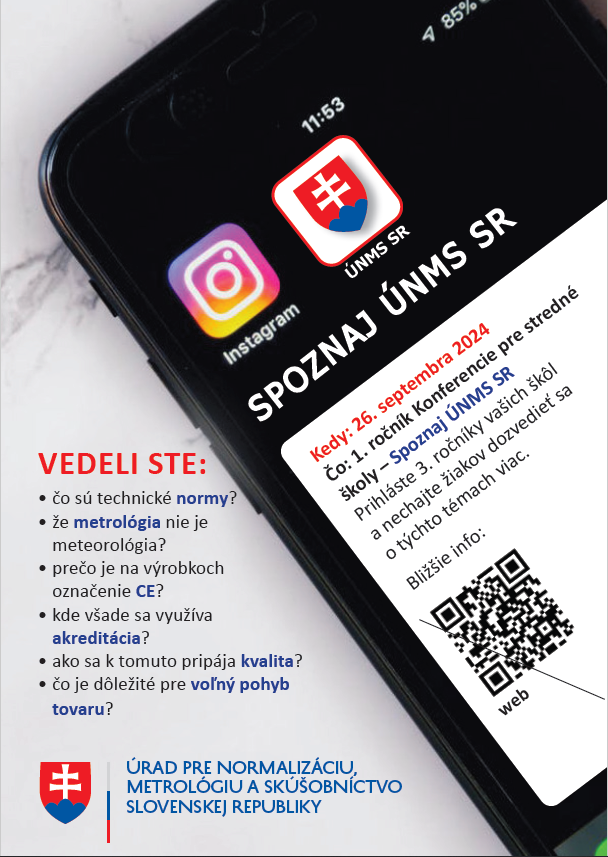 Pripravované aktivity
Konferencia pre stredné školy: „Spoznaj ÚNMS SR“
26. septembra 2024
Osobne aj online
Pokračovanie Súťaže „STeNormálni?“
[Speaker Notes: Konferencia pre stredné školy: „Spoznaj ÚNMS SR“
Čo sú technické normy?
Či metrológia je meteorológia?
Prečo je na výrobkoch označenie CE?
Kde všade sa využíva akreditácia?
Ako sa k tomuto pripája kvalita?]
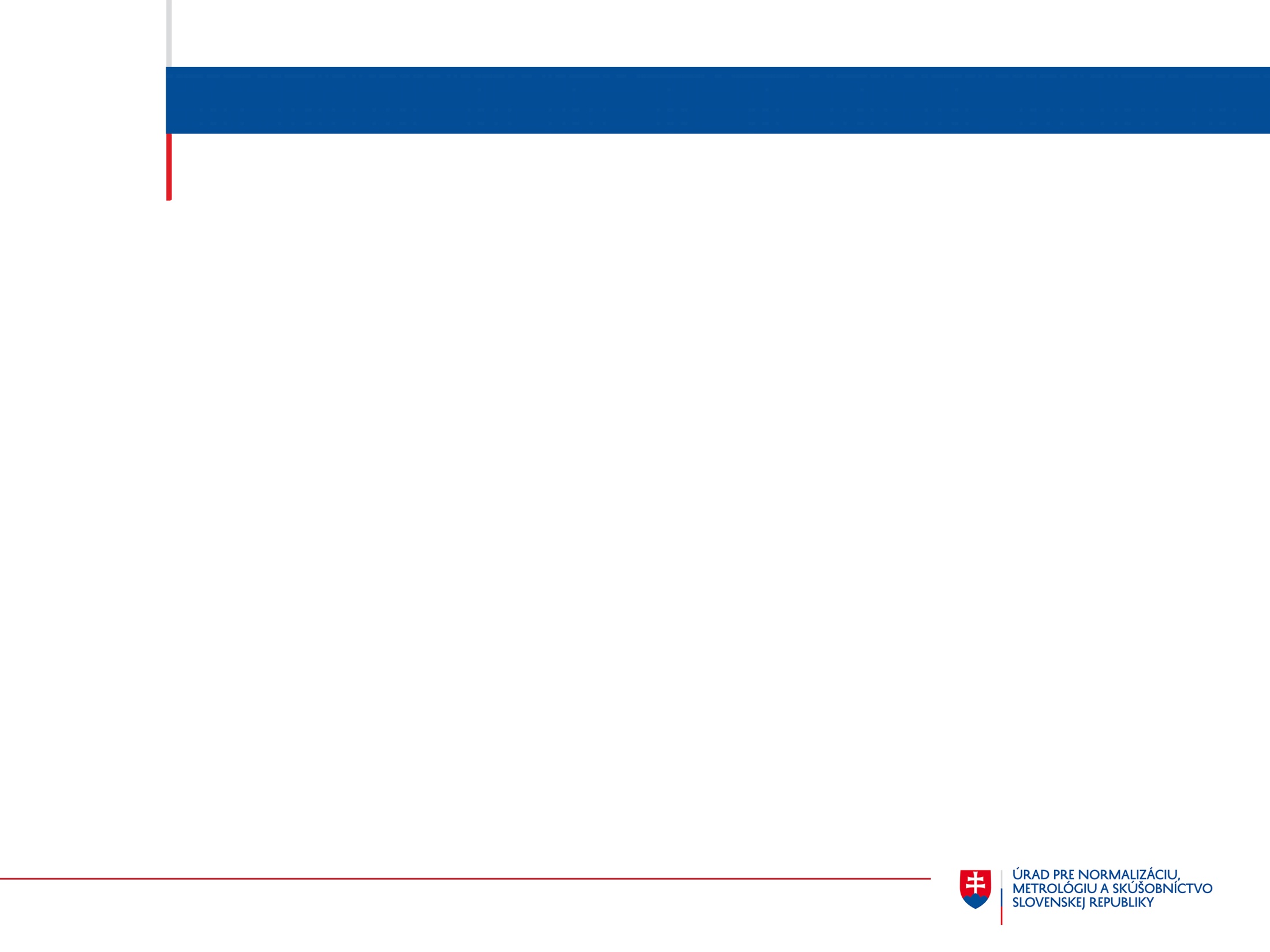 Finančné výzvy
Finančné výzvy na rok 2024
Úspešní priebeh vzdelávacích projektov 2024 a ďalších závislý od zdrojov financovania
Hľadanie externých zdrojov financovania vzdelávania
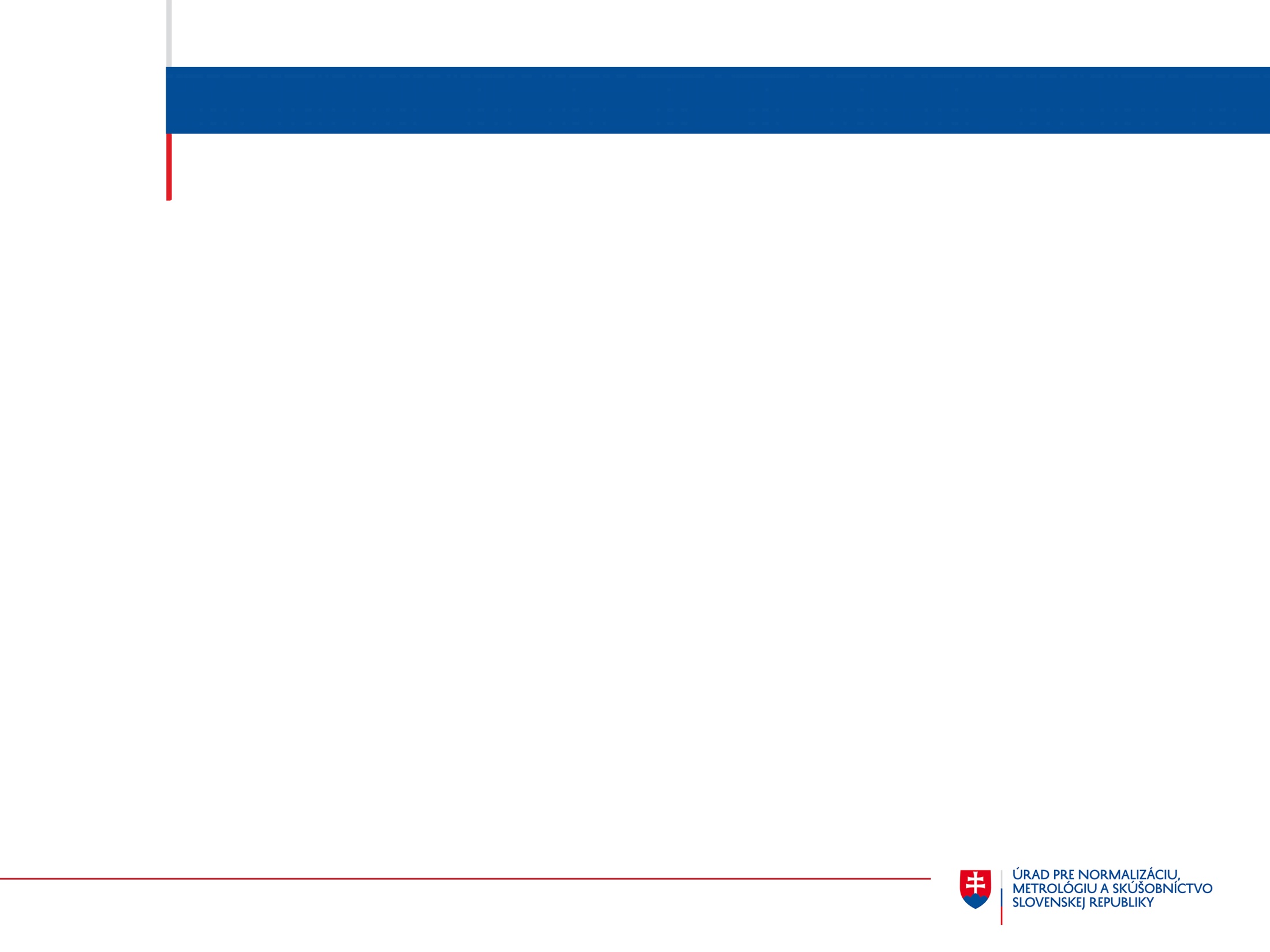 Novinky OTN
Zmeny v prostredí OTN
Elektronizácia PRTN
Novinky v JDB
Ďalšie zmeny a inovácie
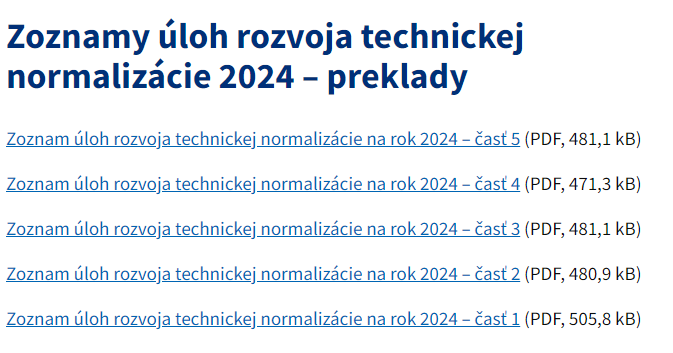 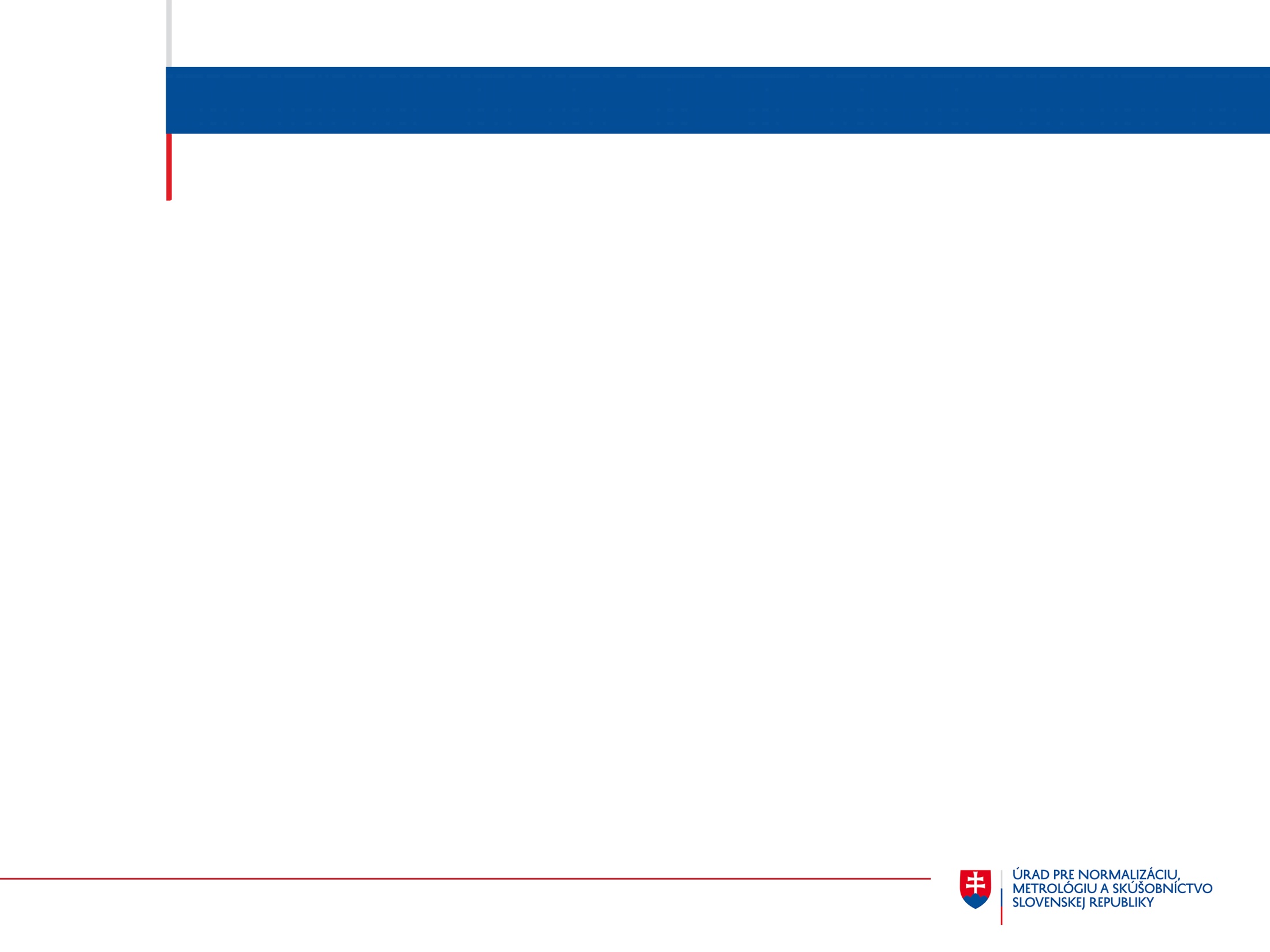 Ďakujem za pozornosť.







			Ing. Dušan Butaš